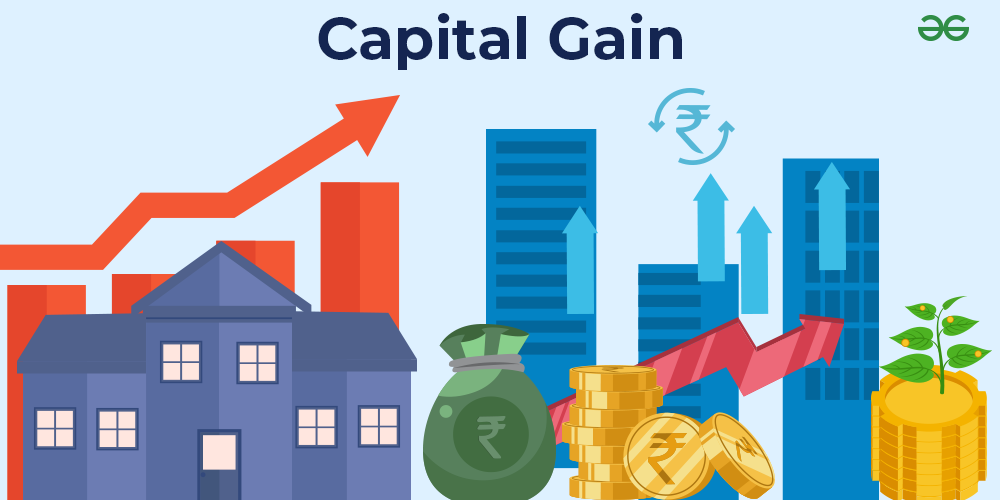 Capital Gainsexemptions u/s 54
Narendra Joshi
Partner
M. P. Chitale & Co.
Index
Introduction to Capital Gains Tax
Summary of key exemptions u/s 54
Computation of capital gains
Section 54 - Profit on Sale of Residential Property
Section 54B - Capital gain on transfer of land used for agricultural purpose
Section 54D - Compulsory acquisition of land and building 
Section 54EC - Investment in Certain Bonds
Section 54F - Profit on Sale of Capital Asset other than Residential Property
Importance of Exemptions
Other important sections (Slump sale 50B, Compulsory acquisition 45(5), Joint Development agreement 45(5A))
Takeaways
Introduction to Capital Gains
Section 45 provides that any profits or gains arising from the transfer of Capital Asset effected in the previous year will be chargeable to income tax under the head ‘Capital Gains’. Such capital gains will be deemed to be the income of the previous year in which the transfer took place.
Computation of capital gains
Computation of capital gains
Exemptions u/s 54
Section 54- Profit on sale of residential property
Section 54- Profit on sale of residential property
Case Law
Dr Sheela Puttabuddi v ITO Bangalore ITAT 2022

Facts:
Assessee sold property and invested capital gain for purchasing an agricultural land which was to be converted into NA land by builder
Assessee was entitled to received property from the builder
Assessee also paid for the new property to the builder 
AO deined exemption on the ground that new house property was registered beyond stipulated period of 2 years

Issue:
Whether the assessee is entitled to deduction u/s 54?
Case Law
Ms Sarita Gupta v PCIT Delhi ITAT 2023

Facts:
The assessee sold and immovable property and claimed exemption under section 54. AO Completed assessment under 143(3) and accepted the claim. 
CIT observed that the assessee did not deposit money in capital gain account till the time utilization of the proceeds

Issue:
Whether failure to deposit proceeds is a hyper technical view adopted by CIT?
Case Law
ITO v Armine Hamied Khan Mumbai ITAT 2022

Facts:
Assessee received consideration for surrender of tenancy rights and invested amount in purchase of new house property
In ITR, instead of section 54F exemption assessee claimed section 54 exemption 
During assessment, assessee tried to correct the mistake which AO contested stating that it amounts to a fresh claim

Issue:
Whether in substance exemption should be granted?
Case Law
Simran Bagga v ACIT Delhi ITAT 2024

Facts:
The assessee, non-resident, sold immovable property and purchased property in the name of her spouse and claimed exemption u/s 54
The assessee was in UAE at the time of registration of documents. AO disallowed the claim u/s 54 on the ground that the investment in house was not in the name of the assessee 

Issue:
Whether exemption u/s 54 would be allowed?
Section 54B –Capital gain on sale of agricultural land
Section 54B - Capital gain on sale of agricultural land
Case Law
Bahadur Singh v CIT(A) SC 2023

Facts:
Assessee sold his share in a joint family land used for agricultural purpose
Later on the assessee purchased new agricultural land in the name of his wife and claimed exemption under 54B of the Act. 

Issue:
Whether exemption would be allowed if the investment is made in the name of another person?
Case Law
ITO v Rekhchand Jain Raipur ITAT 2023

Facts:
The assessee sold land used for agricultural purpose in which he had 50% share. The assessee purchased another agricultural land and claimed exemption under 54B
AO was of the view the land was purchased on or before the date of sale of agricultural and hence exemption under section 54B of the Act. 

Issue:
Whether exemption for new agricultural land purchased on or before sale of agricultural land?
Section 54F- Profit on Sale of Capital Asset other than Residential Property
Section 54F- Profit on Sale of Capital Asset other than Residential Property
Case Law
ACIT v Iqbal Ali Khan Hyd ITAT 2024

Facts:
Assessee sold 2 properties and claimed exemption u/s 54F . 
AO noted that new building consisted of mosque, orphanage school and staff quarters
Assessee submitted statement before municipal corporation that third floor was used for residential purpose to regularize the construction of the property

Issue:
Whether exemption would be allowed u/s 54F?
Case Law
Hemant Dinkar Kandlur v CIT (IT) Bombay HC (position before 1/4/2015)

Facts:
Assessee sold property in India and bought property in USA claiming exemption u/s 54F 
Assessee mistakenly deposited excess amount in capital gain scheme
Revenue considered application for withdrawal of excess deposit but challenged 54F

Issue:
Whether exemption would be allowed u/s 54F?
Section 54EC- Investment in certain bonds
Section 54EC- Investment in certain bonds
Case Law
Shangar v DCIT Ahmedabad ITAT 2024

Facts:
Assessee sold asset on 16-12-2012 and invested a sum of Rs. 50 lakhs in REC Bonds on 31-03-2014 and another sum on of Rs. 50 lakhs on 30-06-2014
AO contended that the assessee was allowed to claim 54EC only once and hence disallowed Rs. 50 lakhs. 

Issue:
Whether the assessee is eligible for exemption u/s 54EC for both investments?
Case Law
R Ramakrishnan vs CBDT Karnataka HC 2022

Facts:
Assessee sold property on 3-08-2002 and make investment under section 54EC but with 2 days delay 
Assessee file application on 24-05-2011 for condonation of delay when there was no period of limitation prescribed 


Issue:
Investment under section 54EC beyond the time limit prescribed
Case Law
Mrs Thajunnissa Begum v ITO Chenni ITAT 2023 

Facts:
Assessee sold house property and invested money in purchase of new house property
Part of the consideration was invested in fixed deposit and assessee claimed exemption u/s 54EC


Issue:
Whether investment in FD would be considered as investment eligible for 54EC?
Section 54D – Compulsory acquisition of land and building
Section 54D - Compulsory acquisition of land and building
Importance of Exemptions in capital gains
Tax planning - provide opportunities to reduce or eliminate tax obligations on profits earned from the sale of capital assets such as property, stocks, or bonds.
 
Informed decision-making regarding investment choices. Evaluation of tax implication of different investment options and prioritize the most favorable one.
Importance of Exemptions in capital gains
Ensures compliance with tax laws and regulations. Thus, potential pitfalls like unnecessary tax liabilities, penalties can be avoided.

For businesses involved in asset sales or restructuring activities, knowledge of capital gains tax exemptions can have significant financial implications
Other important sections
Section 50B - Slump Sale
‘Slump sale’ means the transfer of one or more undertaking, by any means, for a lump sum consideration without values being assigned to the individual assets and liabilities in such transfer.
Profits and gains arising from the slump sale shall be chargeable to Capital Gains as Long term capital gain provided the Undertaking is held for more than 36 months.
In case, if any Capital Asset being one or more undertakings is held for less than 36 months, the same shall be considered for short term capital gain.
Section 50B - Slump Sale
Computation of Capital Gains on slump sale

Sale Consideration/FMV of the capital assets as on the date of transfer - Deemed cost of acquisition/improvement (Net Worth)

Net worth can be calculated as aggregate value of total assets of the undertaking (-) Value of liabilities of the undertaking appearing in the books of accounts.
Advantages and disadvantages of Slump Sale
Advantages
Irrespective of the type of the assets, depreciable or otherwise, all the assets are classified as Long Term 
No need to identify individual asset and its holding period.
Particularly useful in case of transfers where factory buildings etc are still in use and have substantial value.

Disadvantages
54EC benefits may not be available since the consideration is not for land and building or both but for the entire undertaking.
Section 45(5)- Compulsory acquisition of assets
Taken over by the Central Government by way of compulsory acquisition
CG pays the compensation, and it is chargeable as income of PY in which it is received.
Enhanced compensation- higher than the original compensation
Cost of acquisition in case of enhanced compensation is NIL.
Compensation received in pursuance of an interim order is deemed as income to tax in the year of final order.
Section 45(5A)- Capital Gain on Development Agreement
Applicable to Individuals and HUFs Only
Applicable only when a part of the consideration is received in kind i.e. Land or Building or both.
Capital Gain is not taxable in the year in which the Land or Building is handed over to the builder for development but in the year in which first or partial completion certificate (CC) is received.
Consideration : Value of the Land or building + Cash consideration.
Cost of Acquisition : Indexation benefit available if asset is held for more than 2 years till the date of CC.
Takeaways
Takeaways
Understanding the basics of capital gains tax is essential, as it applies to profits earned from the sale of capital assets such as property, stocks, or bonds. 
Learning how to compute capital gains tax ensures accurate tax reporting and compliance with tax regulations. 
Sections 54, 54F, and 54EC provide exemptions from capital gains tax under specific conditions, offering taxpayers opportunities to reduce their tax liabilities. Each section has its eligibility criteria, conditions, and implications, which must be thoroughly understood to maximize tax benefits.
Compliance with tax laws and regulations is crucial to avoid penalties and legal consequences associated with non-compliance.
Takeaways (Cont’d)
Businesses can leverage capital gains tax exemptions in asset sales, mergers, and acquisitions to optimize tax outcomes, preserve capital, and facilitate strategic growth initiatives. 
Section 50B of the Income Tax Act, 1961 provides the mechanism for computing capital gains arising from a slump sale transaction.
Section 45(5) of the Income Tax Act, 1961 provides the mechanism for computing capital gains arising from compulsory acquisition of assets by the Central Government.
Section 45(5A) of the Income Tax Act, 1961 provides the mechanism for computing capital gains arising from Joint Development agreement.
Thank you!!										CA Narendra Joshi						   98815 36977narendra.joshi@mpchitale.com